Velkommen :)
In1000 - Johanna
johannph@uio.no
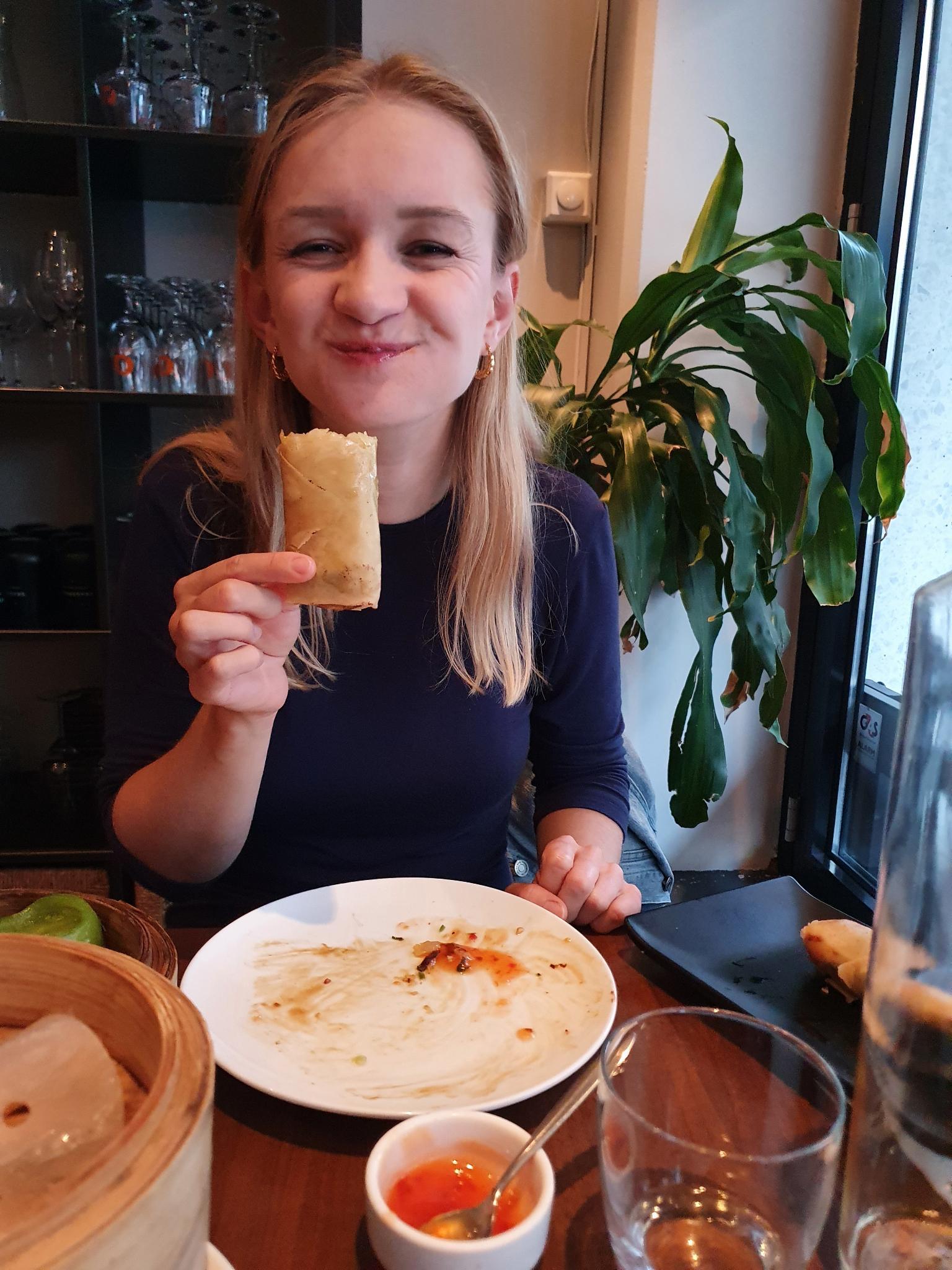 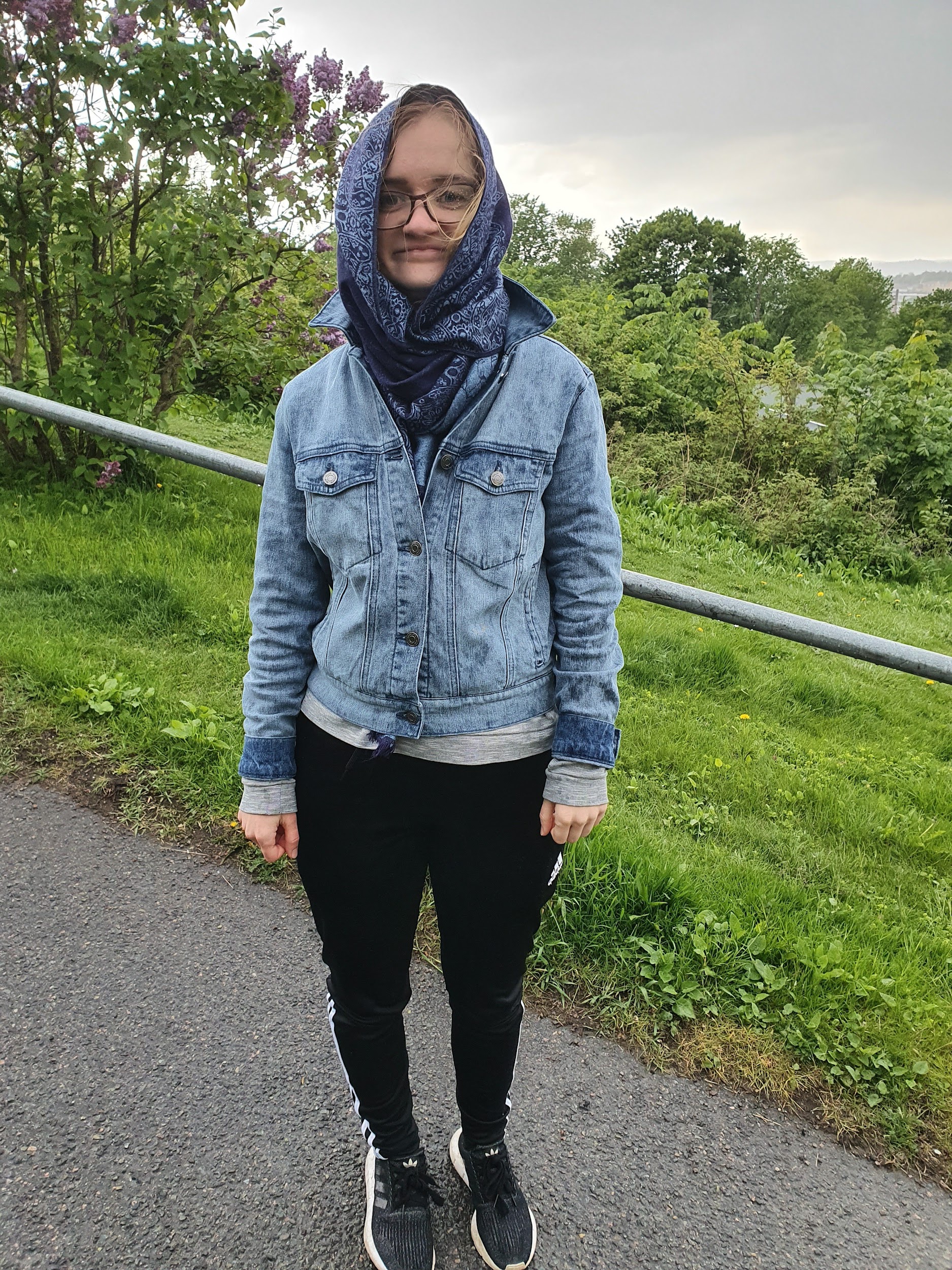 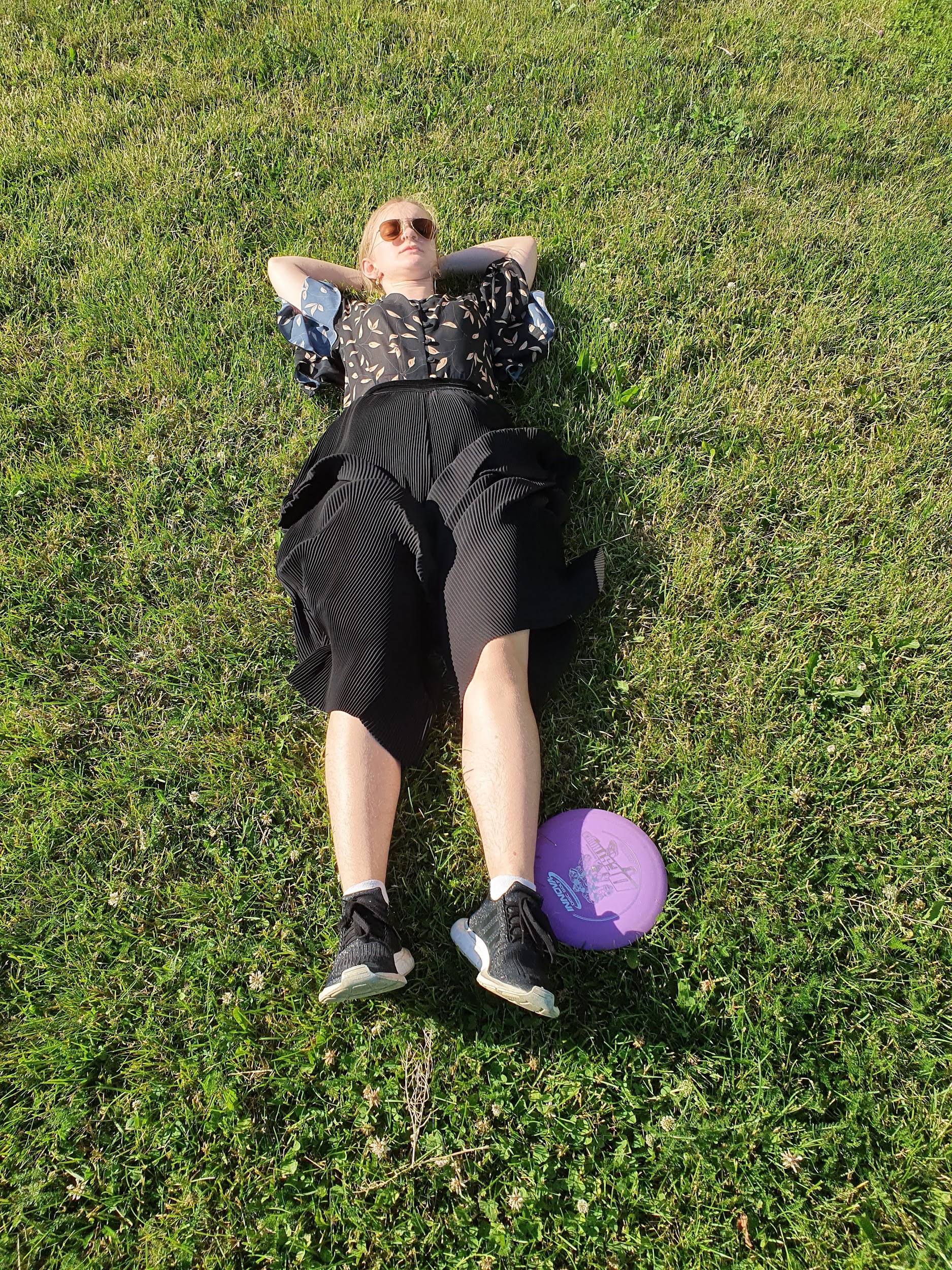 Om meg - Johanna (johannph)
Har en bachelor i statsvitenskap
Går nå siste året master prosa
Kunne ikke noe om programmering før jeg startet
Bare rop hvis jeg ikke ser at dere rekker opp hånda!
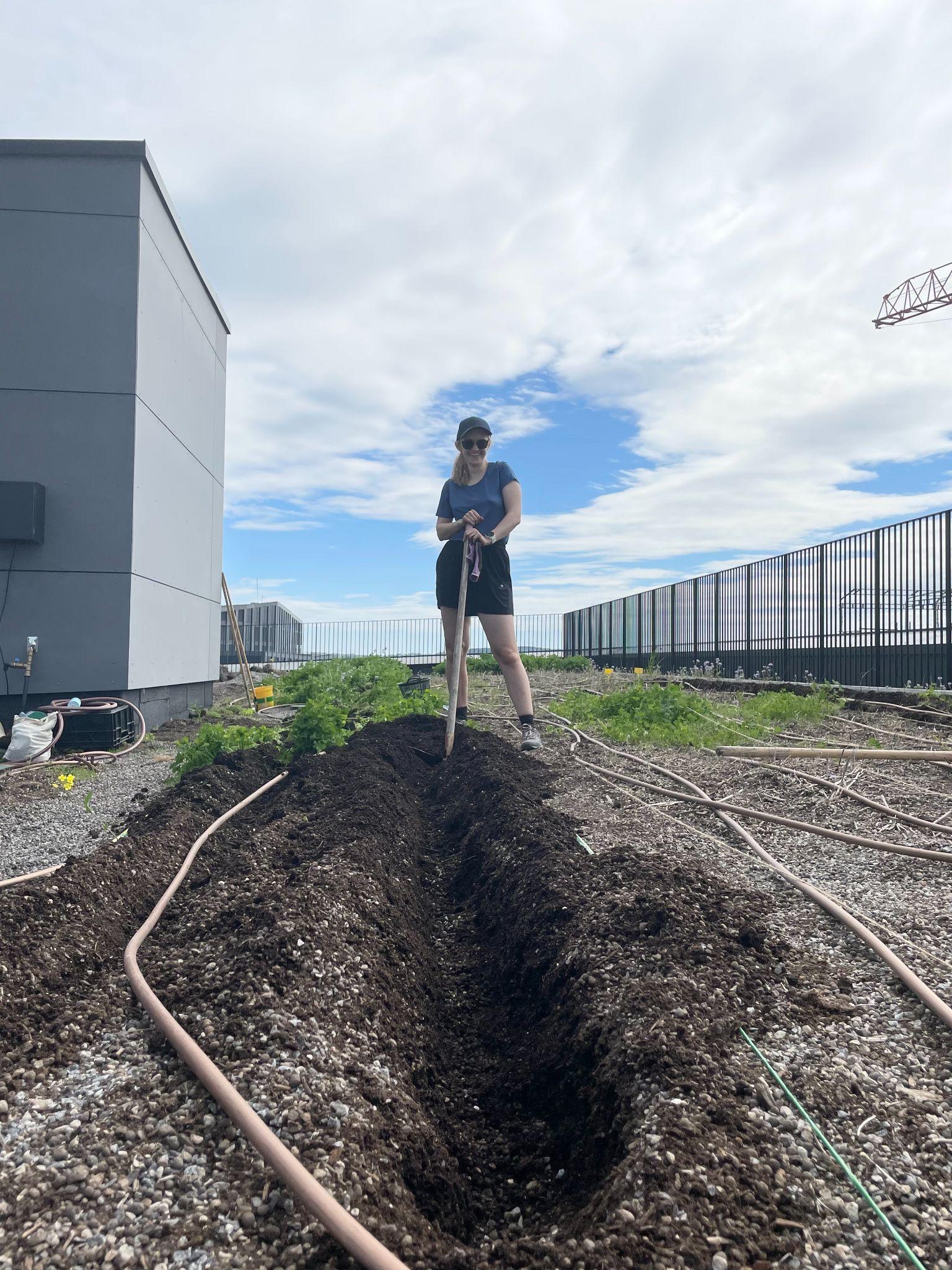 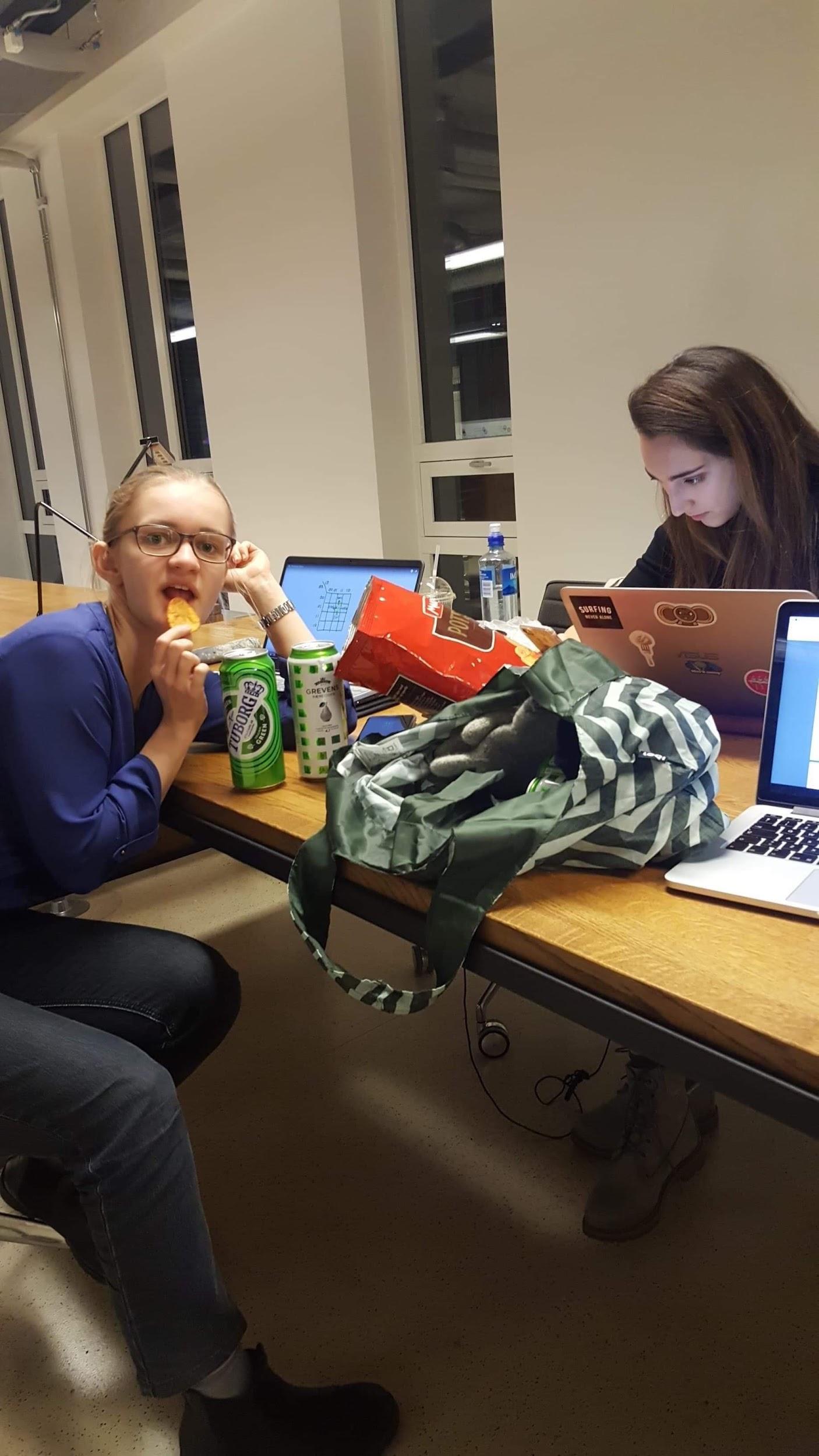 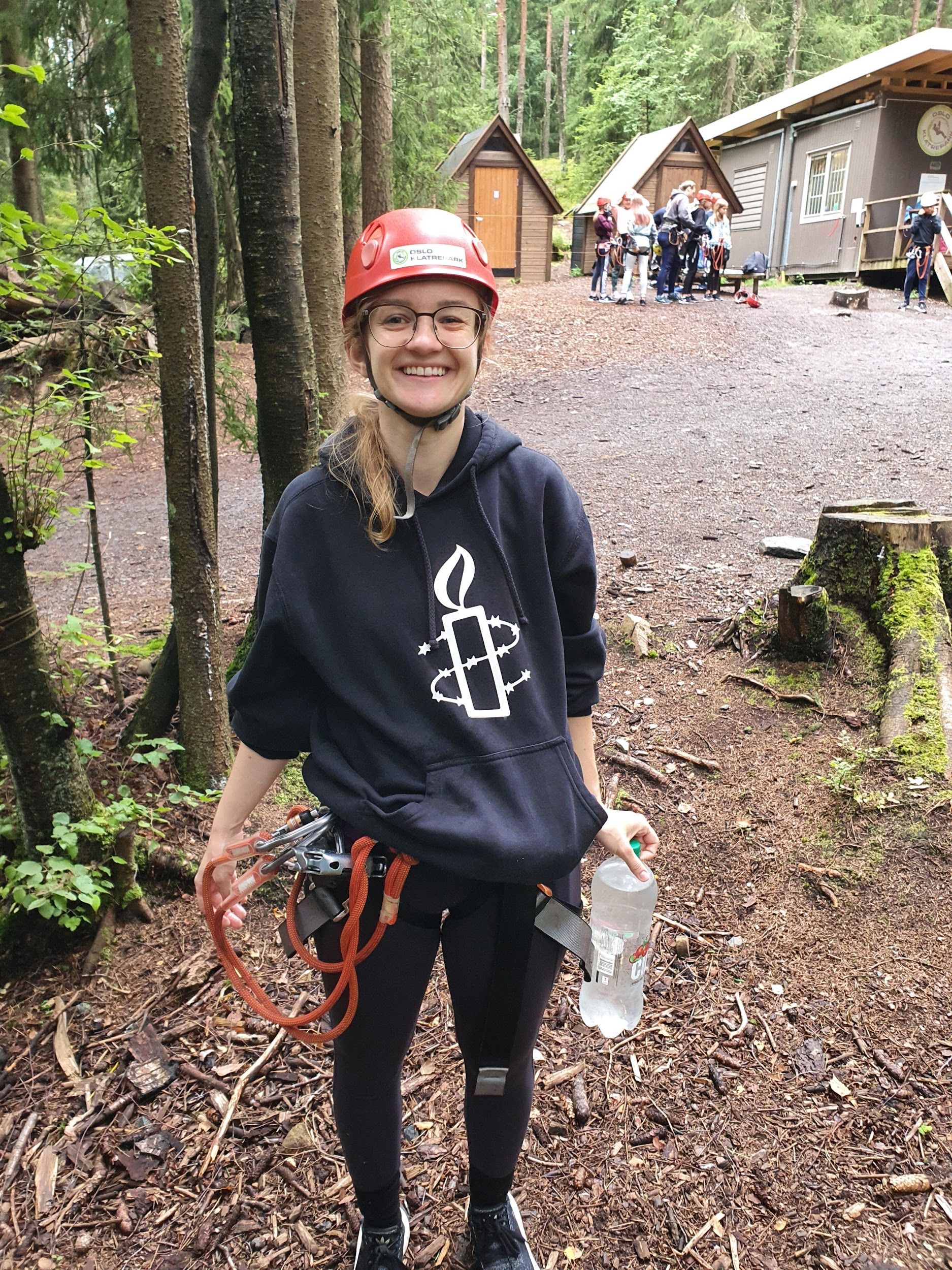 Hvem skal jeg kontakte?
Spørsmål om faget: johannph@uio.no(meg) eller foreleser.
Studieinfo: spørsmål, klager, utsettelse av fristerhttps://www.mn.uio.no/ifi/studier/kontakt/
UiO forvei: bekymringer, noen å snakke medhttps://www.mn.uio.no/studier/forvei/
SiO: fysisk og psykisk helsehjelphttps://www.sio.no/helsehttps://www.sio.no/helse/noen-%C3%A5-snakke-med
Praktisk
Pls lever oblig4!! Send meg en melding på mattermost/mail hvis jeg kan hjelpe med noe!
Mattermost: har du joina gruppekanalen?
Se på uke4 på emnesiden
Opprop!
Kahoot: repetisjon
Uke 3
Lister
tallListe = [2, 4, 6, 7]
navneListe = [“Anne”, “Per”, “Lisa”]
tomListe = []
Lister er dynamiske, du kan endre størrelse på dem ved å legge til eller fjerne et element.
Operasjoner på lister
len(<liste>) # gir lengden på listen
liste.insert(index, element) # sette inn element på angitt indeks
liste.append(element) # setter inn nytt element på slutten av listen
liste.remove(element) # fjerne angitt element fra listen
liste.pop(index) # fjerner (og returnerer) element på angitt indeks (liste.pop(-1): sletter alltid det siste elementet(!))
print(“Liste: “, liste) # skriver ut> Liste: 1, 2, 3
Mengder/sets
Rekkefølge og antall forekomster er irrelevant. 
tomMengde = set()
navnMengde = {“Per”, “Pål”, “Espen”}
tallMengde = {1, 2, 3}
Da rekkefølge og antall forekomster ikke betyr noe får vi at:{1, 2, 3} == {1, 3, 2} == {1, 1, 1, 3, 3, 3, 2, 2} == {3, 2, 1}
Operasjoner på mengder
ny_mengde = set() eller mengde_av_liste = set(liste)
menge.add(element) # legge til nytt element i mengden
mengde.discard(element) # fjerner element fra listen, gjør ingenting dersom elementet ikke finnes i listen.
mengde.remove(element) # fjerner element fra listen
mengde.clear() # fjerner alle elementer i mengden, gjør mengden tom.
len(<mengde>) # finner antall elementer i mengden.
Ordbøker/dictionaries
Tenk på en vanlig ordbok, typ norsk-engelsk-ordbok.
Har en nøkkel og en verdi. 
F.eks. hund: dog
ordbok = {nøkkel : verdi, nøkkel2 : verdi2, …..}
Kan fylles med alt mulig:
quizSpm = {“Er en banan en frukt eller grønnsak (frukt/grønnsak)” : “frukt”, “Flyter bananer i vann? (ja/nei)”: “ja”}
Operasjoner på ordbøker/dictionaries
tomOrdbok = {}
ordbok[nokkel] = verdi # legge til nytt element i
ordboken ELLER endre på eksisterende.
Eks: kontakter[“Per”] = 45667990 # dersom “Per” allerede finnes i ordboken vil
verdien til “Per” endres.
ordok.pop(nøkkel) # fjerne nøkkelen og verdien.
Eks: kontakter.pop(“Per”)
Uke 4
Eksempel på while-loop
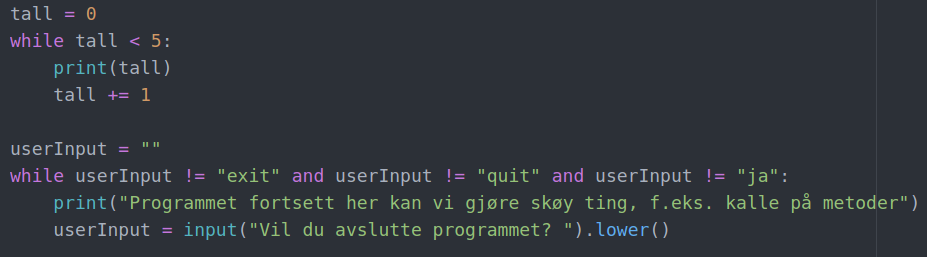 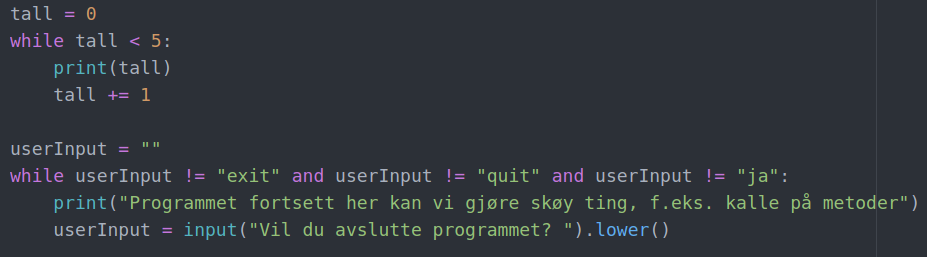 Eksempel på “for in range()”-loop
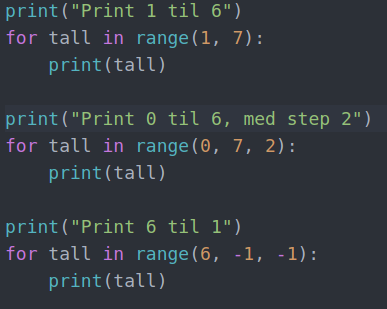 Eksempel på “for in list”-loop
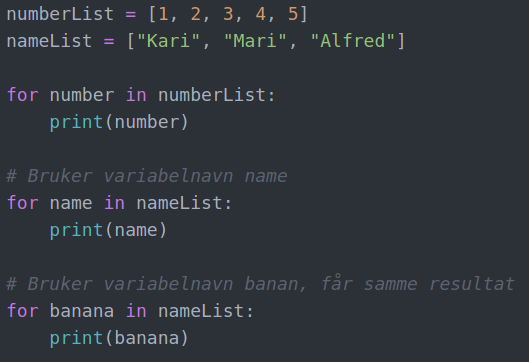 For vs. while
For brukes gjerne når man vet hvor mange ganger noe skal skjer.
While kan gjerne brukes når man ikke vet hvor mange ganger noe skal skje, men feks. Hvis man vil lagre et ukjent antall verdier en bruker taster helt til brukeren taster 0, da er det fordelaktig å bruke while.
Funksjoner
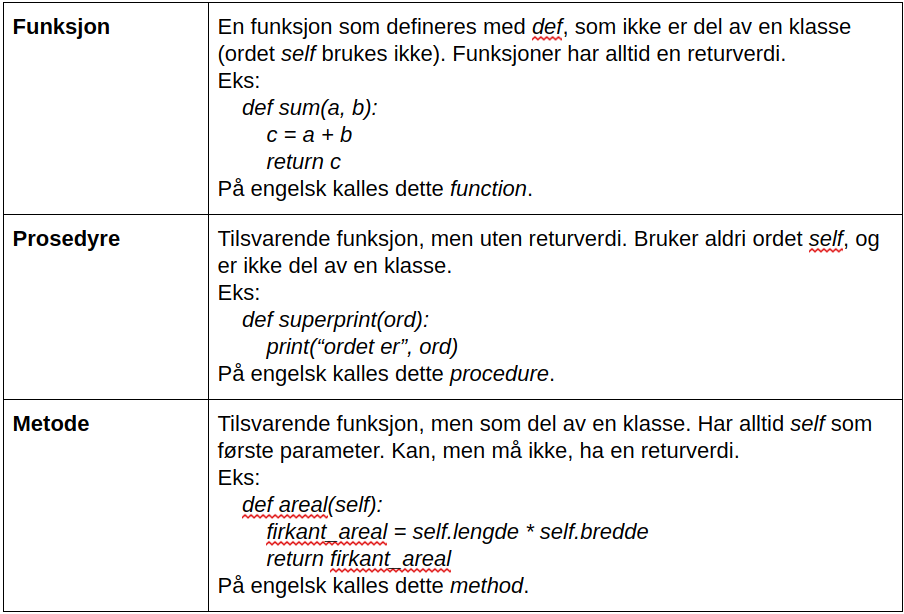 Oppgaver
Diskuter oppgaver i par
La alle tenke litt før dere diskuterer
Skriv gjerne ned det du tror
Diskuter til slutt
Skriv ned det dere kommer fram til på et ark
2)
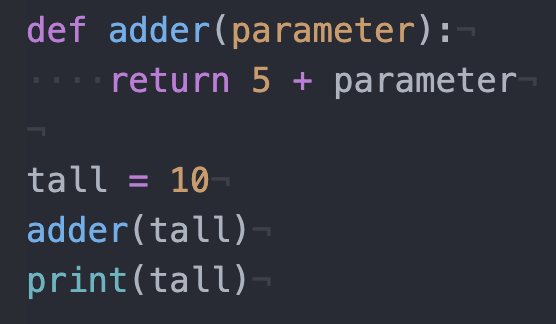 Hva printes?
1)
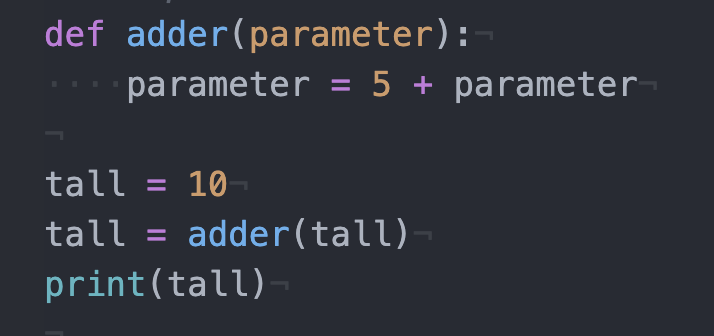 3)
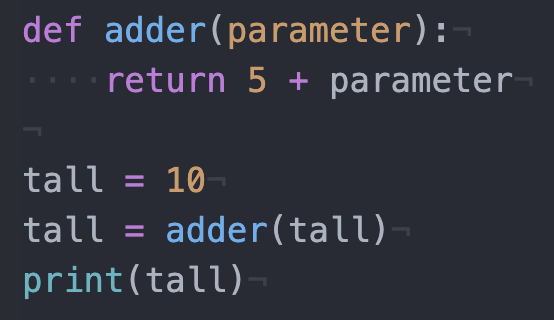 Hva printes?
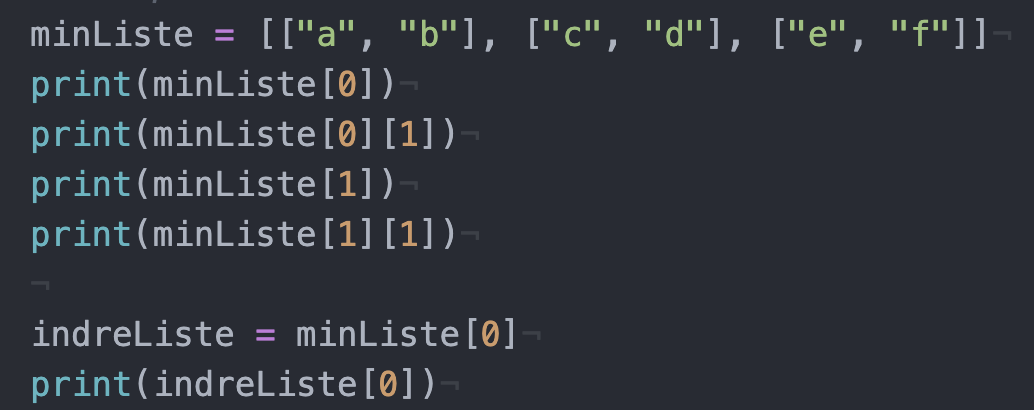 Hva printes?
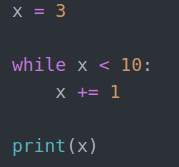 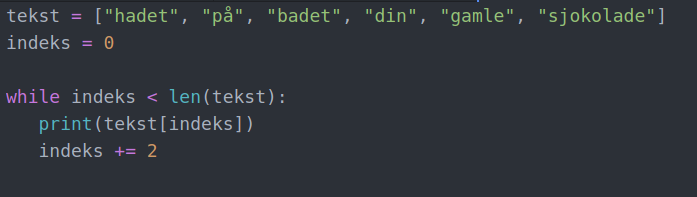 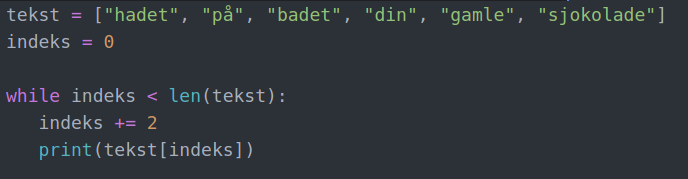 Parprogrammering
Skriv et program med en prosedyre printHei, prosedyren skal skrive ut teksten “Hei” til skjermen. Definer en variabel a med en verdi 5 og lag en while-løkke, løkken skal kalle prosedyren printHei. Bruk variabelen a slik at løkken er ferdig etter du har kalt print_hei 5 ganger.

Skriv prosedyren printHei. Deretter løs oppgaven både ved hjelp av while-løkke og for-løkke.
Parprogrammering
Skriv en prosedyre “storst_av_to” som tar imot to tall som parametre og skriver ut verdien til det største tallet.
(Du skal nå endre på oppgave 8): Skriv en funksjon “storst_av_to” som tar imot to tall som parametre og returnerer det største tallet. Deretter skrives tallet ut etter funksjonskallet.